Hand-painted watercolor style general teaching
Unit 3: My friends
period 16: Getting started
Now, Let’s get started
Reporter: XXX
Today, we learn
Add a short description
01
02
start up
Vocabulary
Dance a song
03
04
Practice
summary
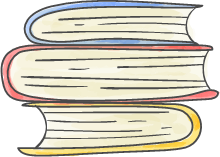 exercise
getting started
I, Start up
II, Vocabulary
1, head: đầu                                14,lips: đôi môi              
2, hair: tóc                                   15, elbow: khuỷu tay
3, nose: mũi                                 16, ears: tai
4, hand: bàn tay                          17, toes: ngón chân
5, shoulder: vai                           18, face: mặt
6, cheek: má
7, mouth: miệng
8, arm: cánh tay
9, leg: chân
10, foot: bàn chân
11, _tooth
    _ teeth: răng
12, knee: đầu gối
13,finger: ngón tay:
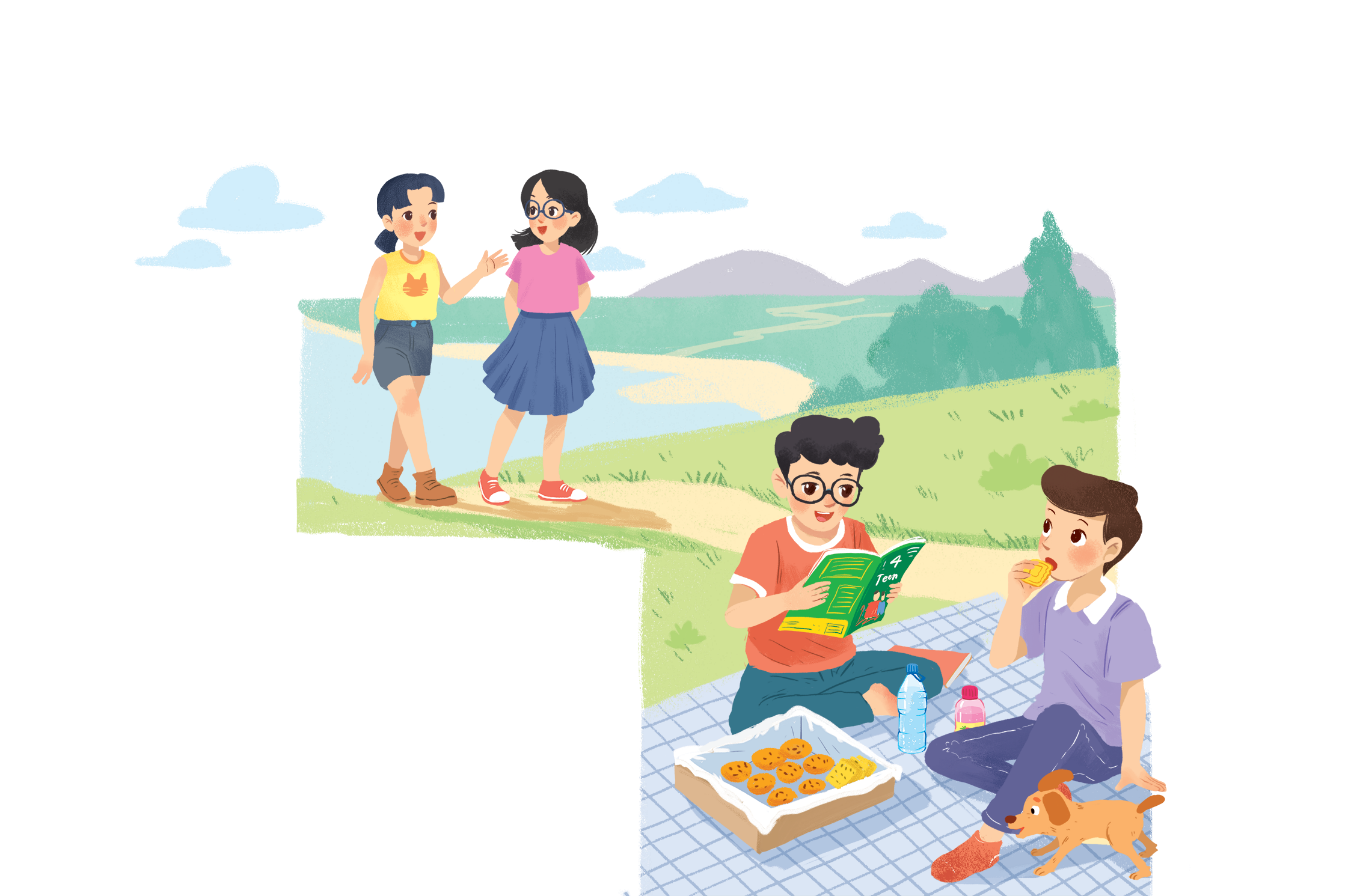 III, practice
  Ex1, Listen and read.
     A SURPRISE GUEST
Phong: That was a great idea, Nam.  
I love picnics! 
Nam: Please pass me the biscuits.
Phong: Sure. Here you are.
Nam: Thanks. What are you reading, Phong?
Phong: 4Teen. It’s my favourite magazine!
Nam: Look! It’s Mai. And she is with someone. 
Phong: Oh, who’s that? She has glasses and long black hair.  
Nam: I don’t know. They’re coming over. 
Mai: Hi there. This is my friend Chau. 
Phong & Nam: Hi, Chau. Nice to meet you. 
Chau: Nice to meet you, too.
Nam: Would you like to sit down? We have lots of food.
Mai: Oh, sorry, we can’t. We’re going to the bookshop.
Chau: Bye for now.
Phong & Nam : Bye bye.
Ex2, Fill the blanks with the words from the conversation.
  
 1, Phong and Nam are having a ________.
 2, 4teen is Phong’s __________.
 3, Phong and Nam see______and_______.
4, Chau has________and___________.
1, Phong and Nam are having a picnic.
 2, 4teen is Phong’s favourite magazine.
 3, Phong and Nam see Mai and Chau.
4, Chau has glasses and long black hair.
Ex3, Label the body parts with the words in the box.
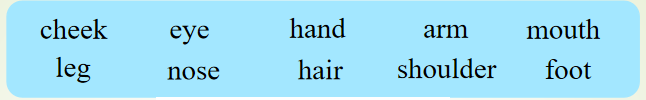 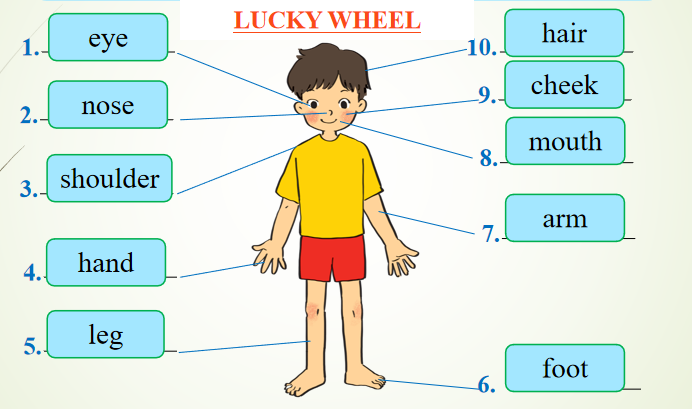 Work in groups. Take turns to describe a classmate. Other group members guess who  he / she is.
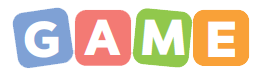 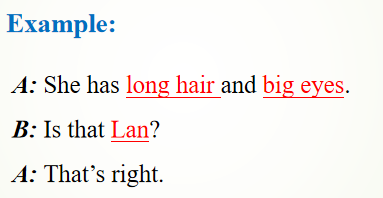 IV, summary: play game
I came up with the vocabulary. Your job is to ask me many questions and guess the word in 1 minute
nose
head
mouth
legs
arms
Homeworks:
- Review knowledge
-Complete the workbook
-Prepare lesson ‘A closer look 1’
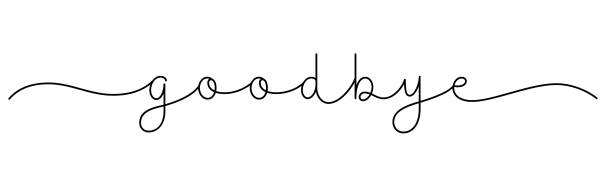